МОУ « Новокрымская школа»
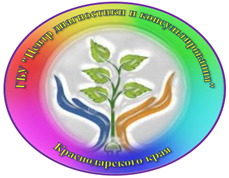 Как поддержать подростка 
в трудной жизненной	 ситуации ситуации.
Советы  классным руководителям
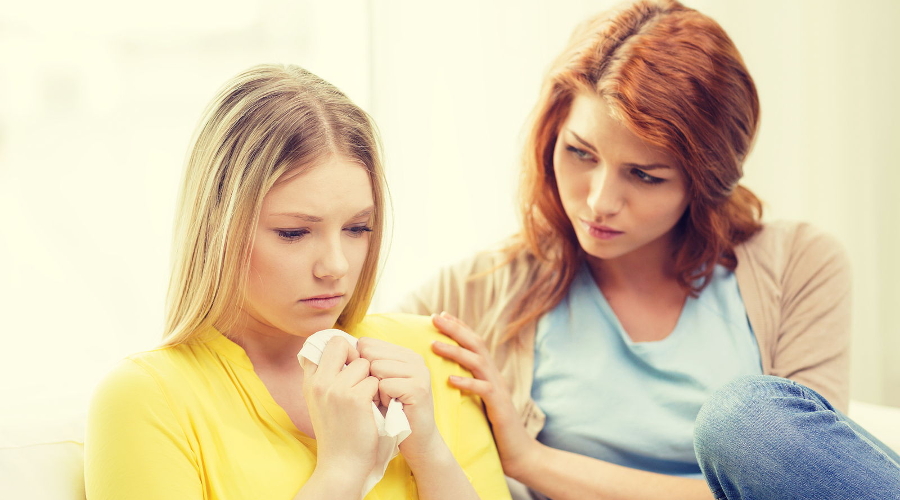 Подготовила педагог- психологТрутнева Л.И.
Цель:
Оказание психолого- педагогической помощи учащимся, оказавшимся в сложной жизненной ситуации
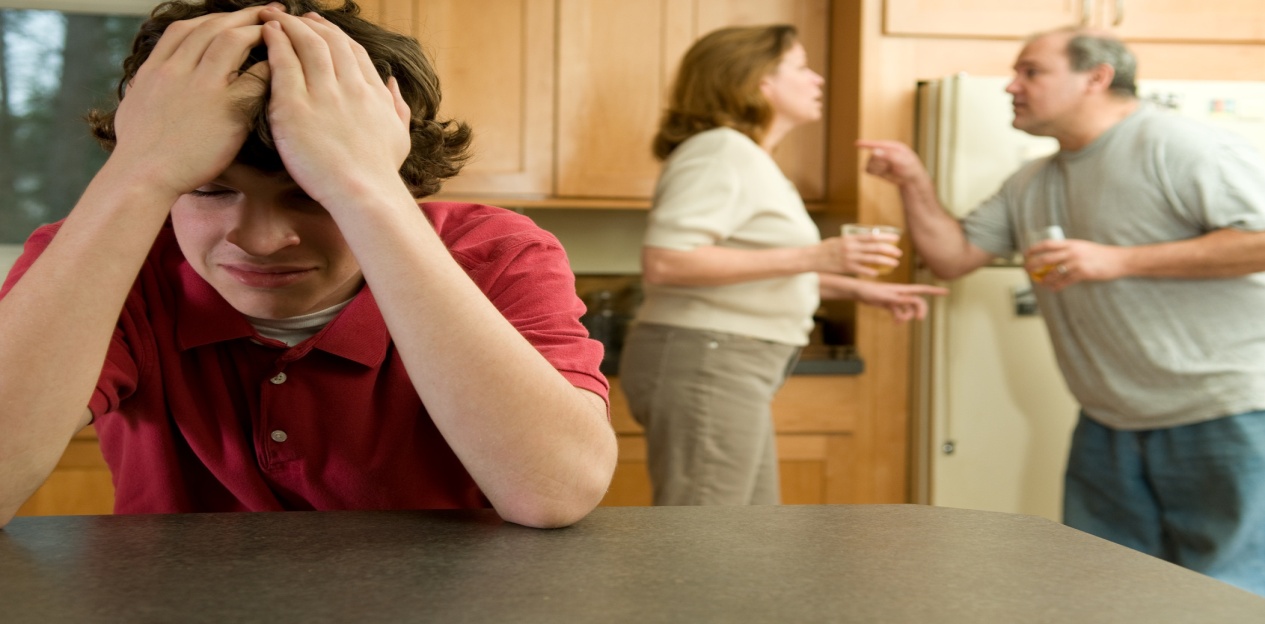 2
Работа с детьми группы риска начинается с деятельности классного руководителя, который лучше других знает своих учеников.
Он взаимодействует со всеми школьными структурами (директором школы, советом по профилактике правонарушений и безнадзорности, заместителями директора, психологической службой, учителями-предметниками, родительскими комитетами.
Стратегия помощи
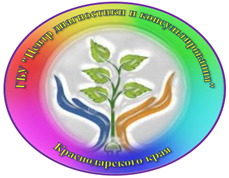 Признаки эмоционального состояния подростка, требующие особого
 внимания.
Снижение интереса к деятельности, которая раньше нравилась
Подавленность, тревога (особенно в утренние часы)
Вялость, хроническая усталость
Физические недомогания, ухудшение сна, изменение аппетита
Повышенная раздражительность из-за мелочей
Сложности концентрации внимания
Устойчивое снижение успеваемости
Регулярные скрываемые прогулы школы
Социальная изоляция
Самоповреждающее поведение
Жизненные ситуации
Тяжелая жизненная ситуация
Ссора, острый конфликт со значимыми взрослыми
Травля (буллинг), в том числе в социальных сетях
Отвержение со стороны сверстников
Разочарование своими успехами в школе
Нестабильная семейная ситуация
Несчастная любовь, разрыв отношений
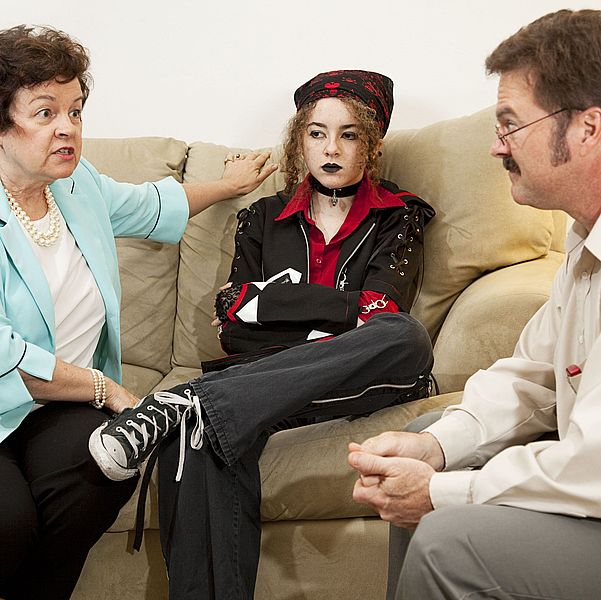 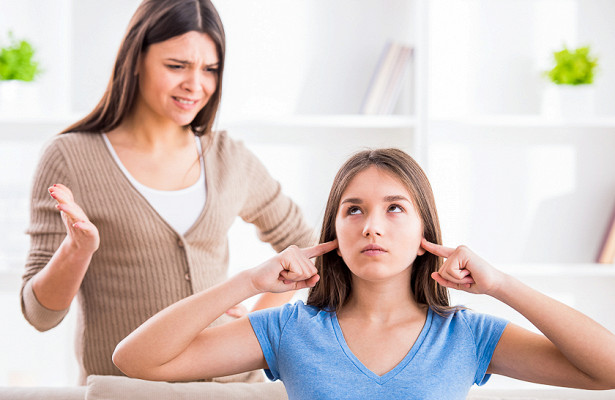 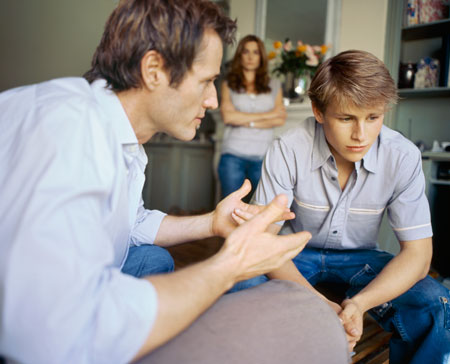 6
Как предотвратить кризисные состояния у подростков
Всегда воспринимать проблемы и переживания подростка серьезно, какими бы несущественными они вам ни казались
Стараться регулярно общаться, разговаривать с подростком на темы, связанные с его переживаниями
Позволять подростку принимать самостоятельные решения                                    (не влияющих на жизнь и здоровье его и других людей) 
Научить подростка выражать свои эмоции в социально приемлемых формах
Поощрять  физическую активность подростка
Поощрять ребенка к заботе о ближних 
Поддерживать традиции, ритуалы
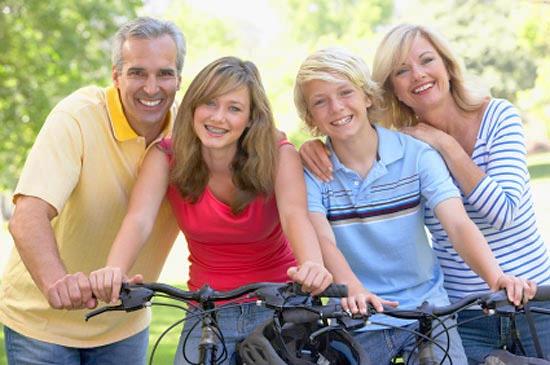 7
ПАМЯТКА
 классному руководителю  «Как поддержать подростка в трудных жизненных ситуациях»
1.Завести дневник наблюдений. 
2. Ежедневно следить за посещаемостью занятий  подростка. 
3. Совместно с учителями-предметниками постоянно держать на контроле вопрос успеваемости подростка. 
4. Ставить в известность родителей о пропусках занятий в тот же день.
 5. Ежедневно встречаться с подростками.
 6. Не подчеркивать проступки, воспитывать на положительных примерах. 
7. Не использовать нравоучений. В перевоспитании решающим  внимание к ребенку, умение радоваться успехам ребенка.
 8. Вовлекать в  исполнение общественных поручений. кружки, секции, контролировать их посещение.
9. Предупредить возможность неправильных действий детей. 
10. Организовать интересную жизнь коллектива, в котором учится «трудный». 
11. Обучить детей методам самовоспитания.
8
Принятие чувств
- выслушайте то, чем ребенок хочет с Вами поделиться;
- назовите чувство словом;
- признайте уместность чувства и его право на существование, потому что принять можно абсолютно любые чувства;
побудьте с ребенком, утешьте,  дайте ему выразить и прожить это чувство до конца, потому что все чувства - приходящие;
 в конфликтной ситуации, вместо обвинений, говорите о своих чувствах.
9
Похвала должна быть:
- заслуженная ( т.е. если ребенок еще вчера чего не мог, а сегодня сделал, или приложил старания – это достойно похвалы и поддержки); 
- недвусмысленная ( похвала – это позитивная оценка, а не скрытая насмешка или замечание); 
- следует сразу за поступком (хотя может быть и отсроченной); 
- соразмерна сделанному (преувеличенная похвала может создавать ощущение неискренности);
- искренняя (потому что  люди чувствуют фальшивую похвалу и лесть);
10
Критика.«Слоеный пирог негативной обратной связи»
11
На заметку классному руководителю!!!
Если подросток сохранил способность анализировать и воспринимать советы окружающих, ему легче вернуть душевные силы и стабильность Следует принять во внимание и другие возможные источники помощи: друзей, родственников,  к которым можно обратиться. Оцените его внутренние резервы.
Попытайтесь убедить подростка обратиться к специалистам (психолог, врач). В противном случае обратитесь к ним сами, чтобы вместе разработать стратегию помощи  ( сделайте запрос )
12
ПАМЯТКА
Как мгновенно  справиться с тревогой, связанной с просмотром новостей?
Начнем с того, что тревога — это нормально. В текущей ситуации меня скорее насторожил бы человек, который сохраняет полное спокойствие и безмятежность. Тревога заставляет нас защищать себя и близких от угрозы. В этом ее адаптивная функция. Тревожные выживают чаще.
Но тревога сама становится проблемой, если:— изматывает своим постоянством;— мешает нормально жить: есть, спать, работать, общаться с людьми;— вызывает панику или замирание и мешает эффективно действовать;— негативно сказывается на здоровье.
В этих случаях уровень тревоги надо регулировать. Для этого есть краткосрочные и долгосрочные стратегии.  Я остановлюсь на краткосрочной стратегии
Противоположное тревоге состояние — это чувство безопасности. Чем в большей безопасности вы себя чувствуете, тем более вы расслаблены: дышите медленно, а сердце бьется спокойно. Концентрация внимание на медленном дыхании приводит человека к успокоению. 
Долгосрочные стратегии (аутотренинг, прогрессивная релаксация, йога-нидра), дыхательные упражнения (замедление и задержка дыхания), различные варианты визуализации безопасного места. Их очень много в интернете, вы можете погуглить.
13
Памятка  по профилактике суицида среди подростков
14
Мудрая притча об отношении к сложностям, которые преподносит жизнь: 
Приходит к отцу молодая девушка и говорит:
- Отец, я устала, у меня такая тяжелая жизнь, такие трудности и проблемы, я все время плыву против течения, у меня нет больше сил… 
- Что мне делать?
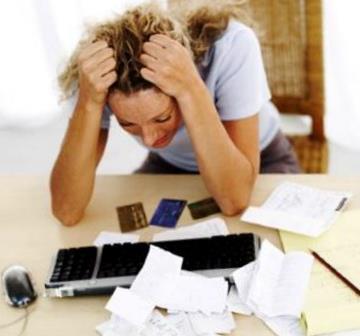 Отец, вместо ответа, поставил на огонь три одинаковые кастрюли с водой, 
в одну бросил морковь, 
в другую положил яйцо,
а в третью насыпал зерна кофе.
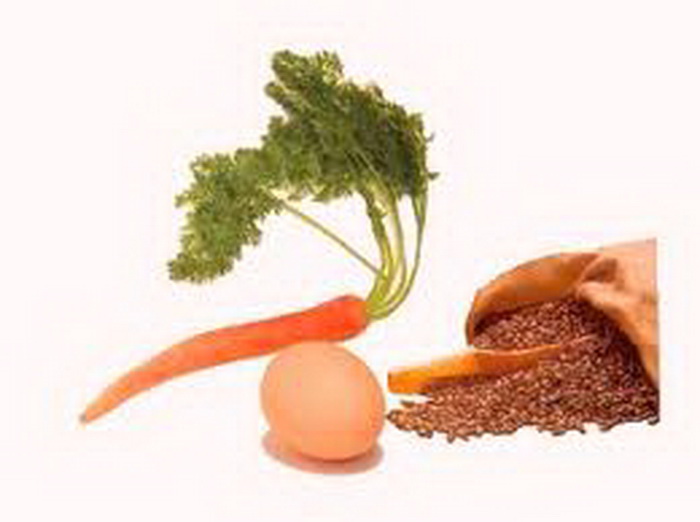 Через некоторое время он вынул из воды морковь и яйцо и налил в чашку кофе из третьей кастрюли.
- Что изменилось? - спросил он свою дочь.
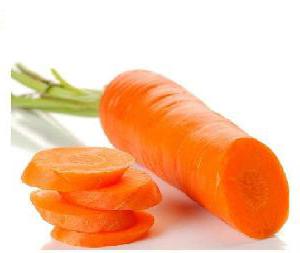 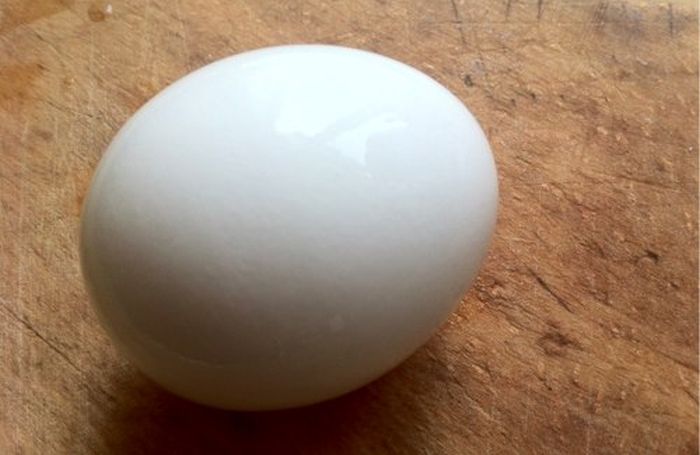 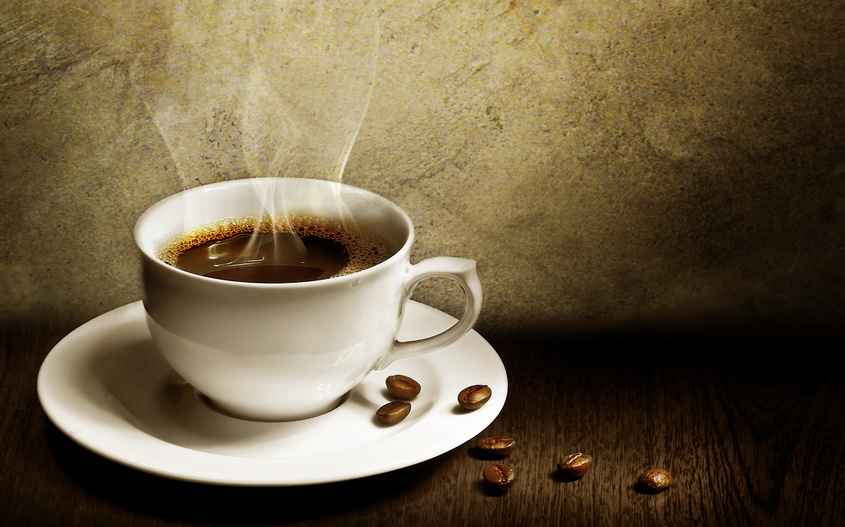 - Яйцо и морковь сварились, а зерна кофе окрасили воду, - ответила она.
- Нет, дочь моя, это лишь поверхностный взгляд на вещи.
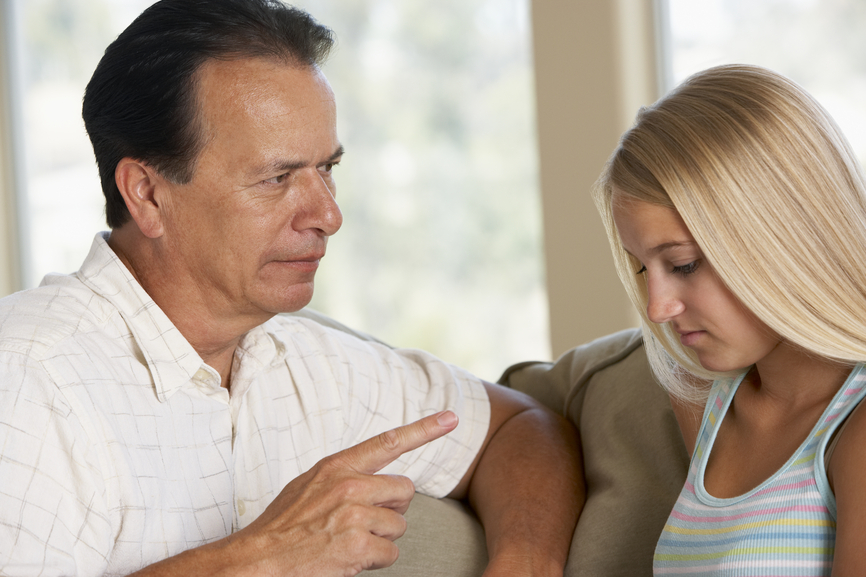 - Посмотри: твердая морковь, побывав в кипятке, стала мягкой и податливой.
Хрупкое и жидкое яйцо стало твердым.
Внешне они не изменились, они лишь изменили свою структуру под воздействием одинаковых неблагоприятных обстоятельств – кипятка.
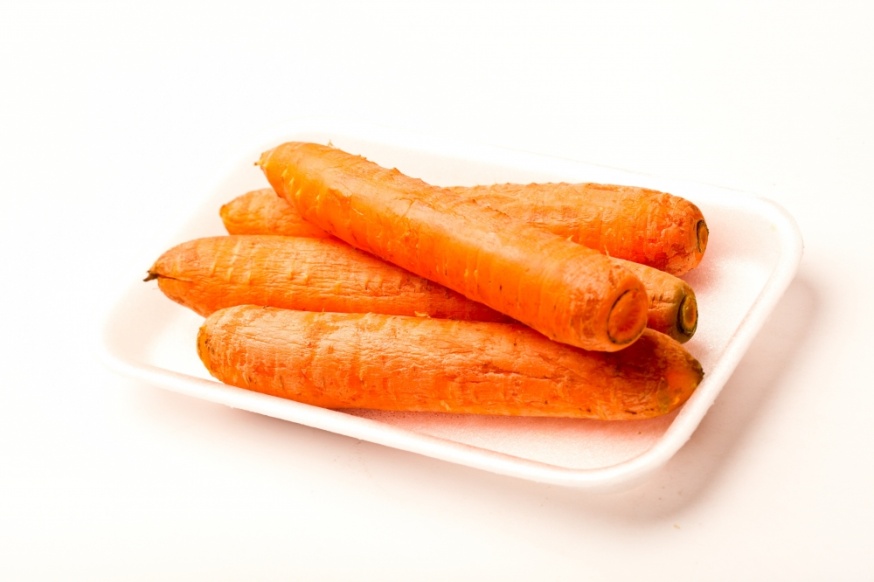 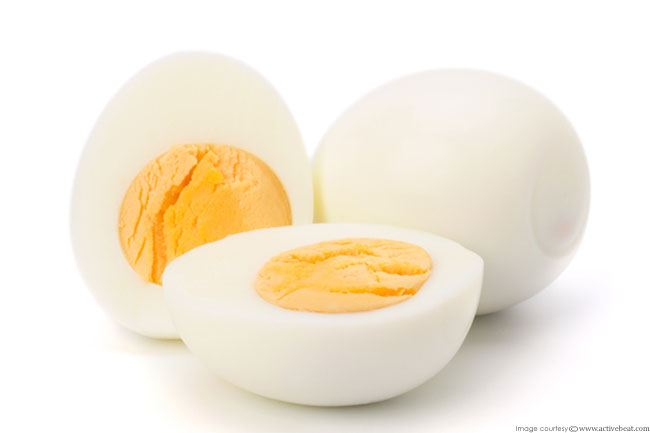 - А кофе?- спросила дочь.
- О! Это самое интересное! 
Зерна кофе не растворились в новой враждебной среде и при этом изменили ее – превратили кипяток в великолепный ароматный напиток.
 Есть особые люди, которые, оставаясь собой, изменяют сами обстоятельства и превращают их в нечто новое и прекрасное, извлекая пользу и знания из ситуации…

«Человек – это тот, кто постоянно решает проблему жизни»

Эрих Фромм
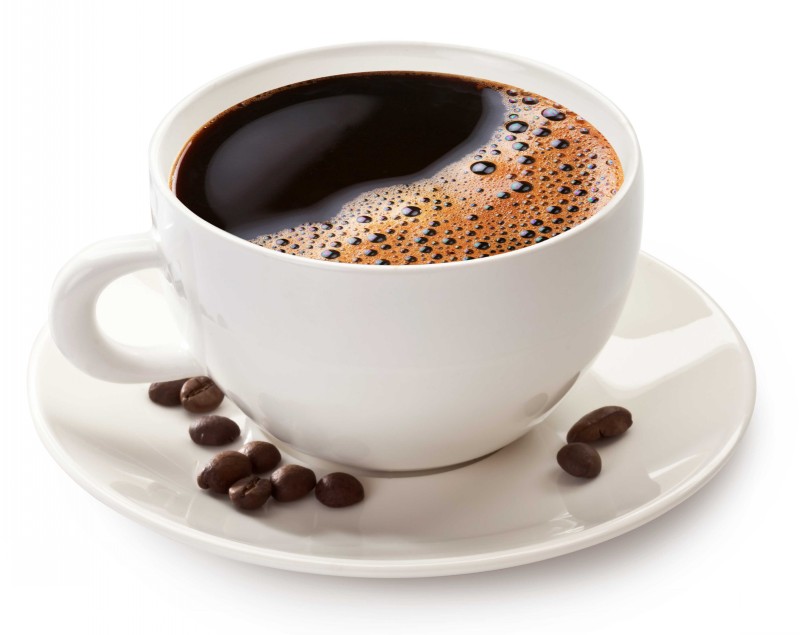 «Ценностям нельзя научиться, их нужно переживать» (В. Э. Франкл)
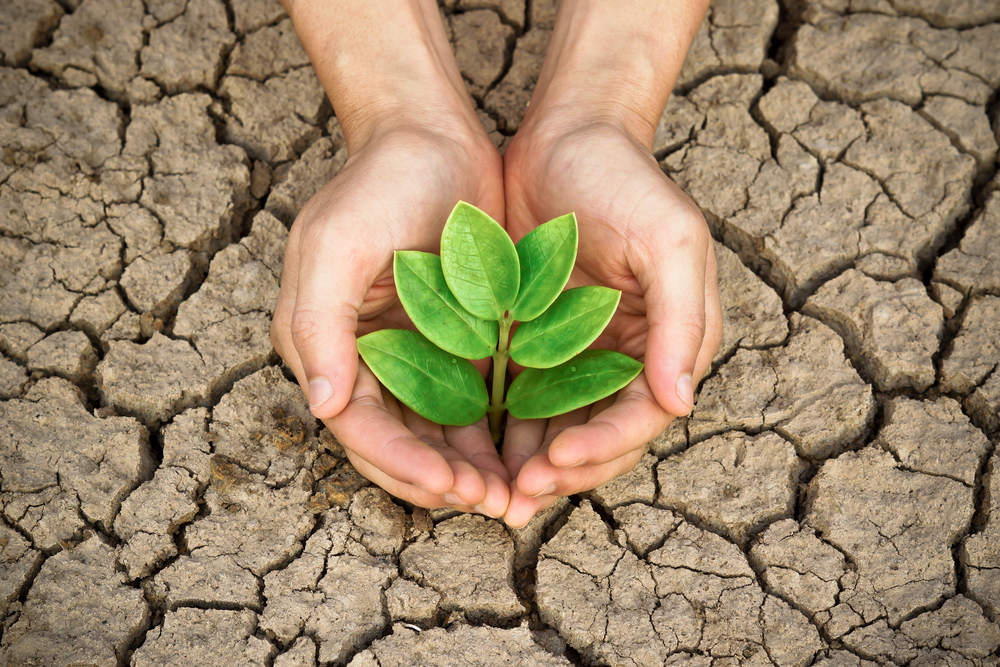 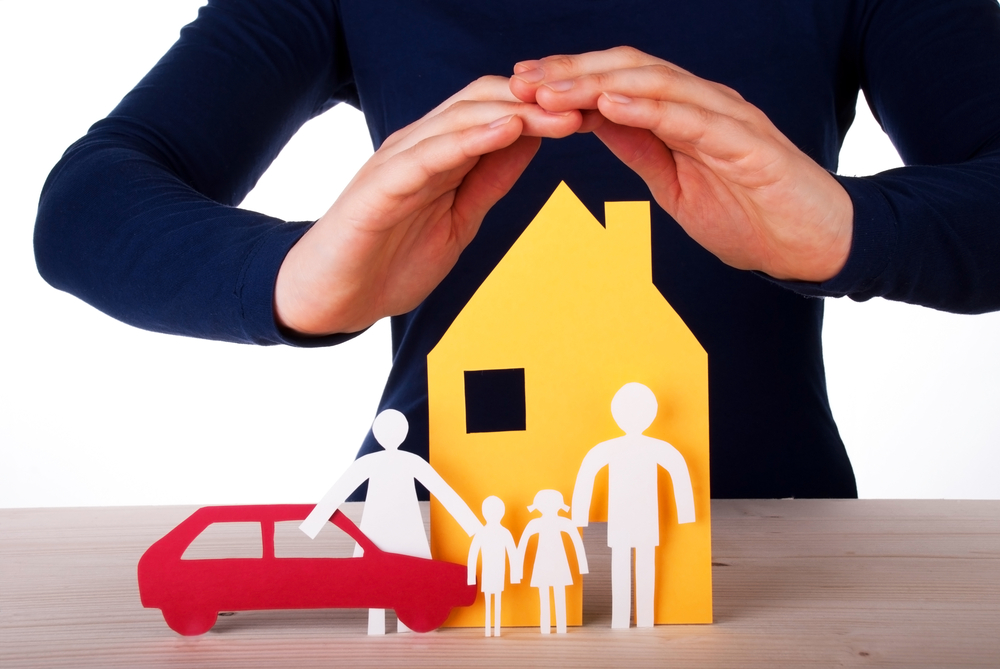 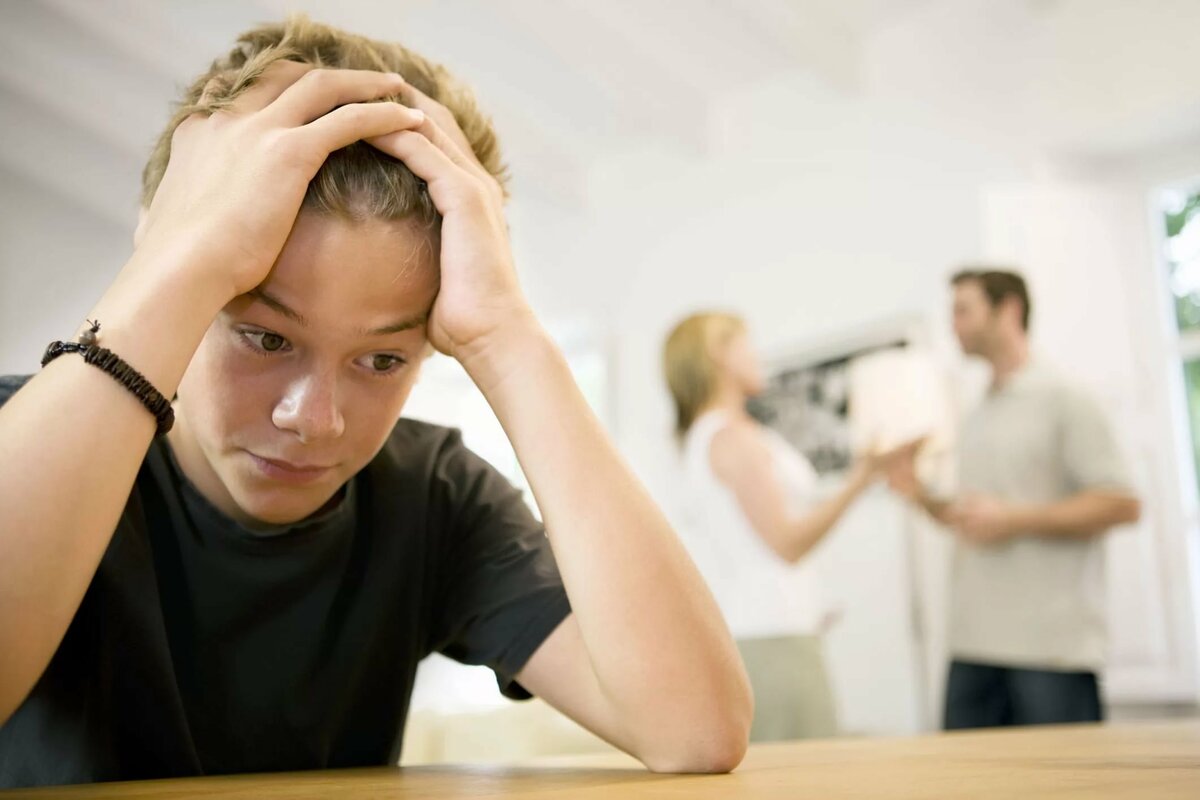 21
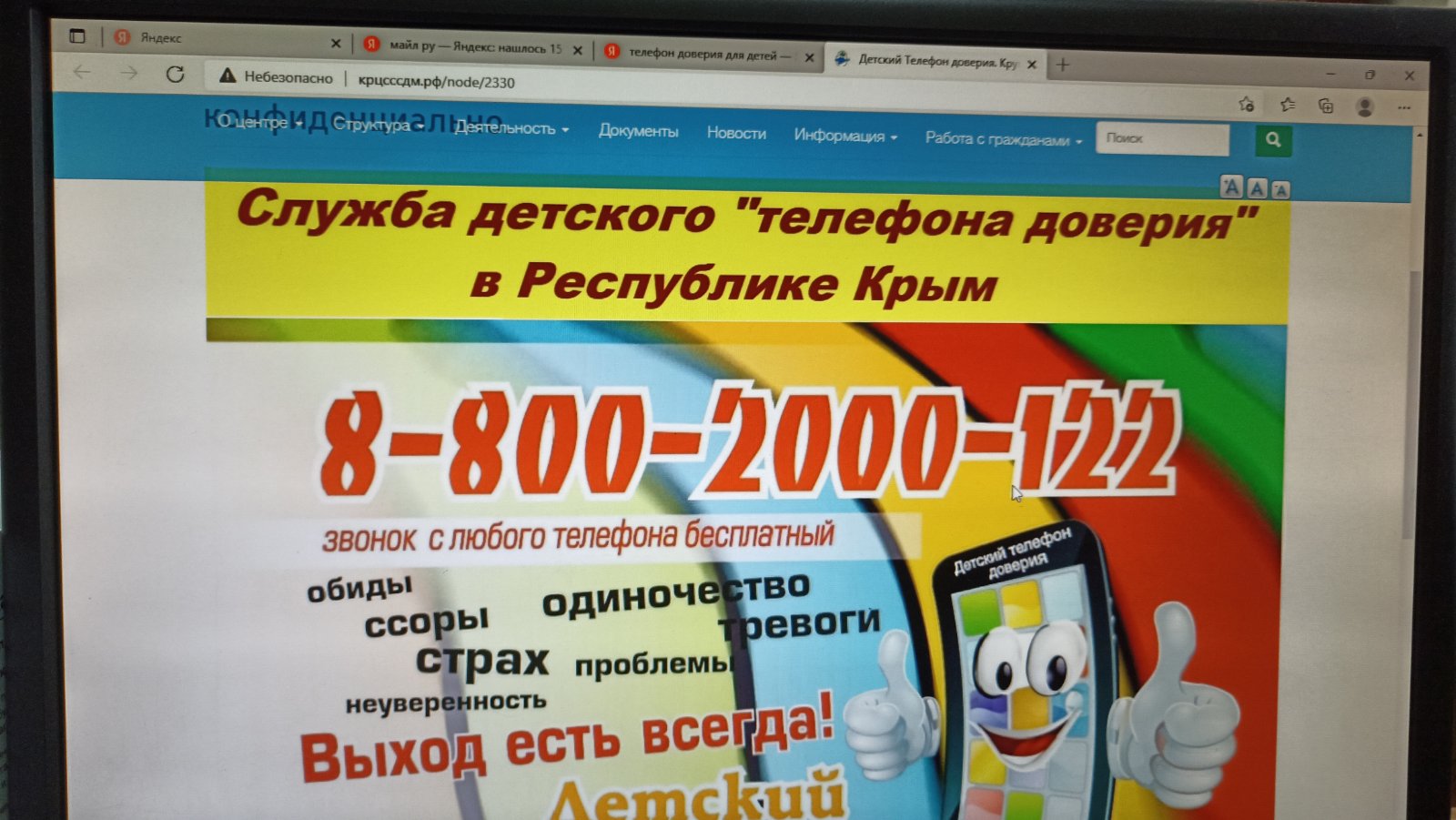 22
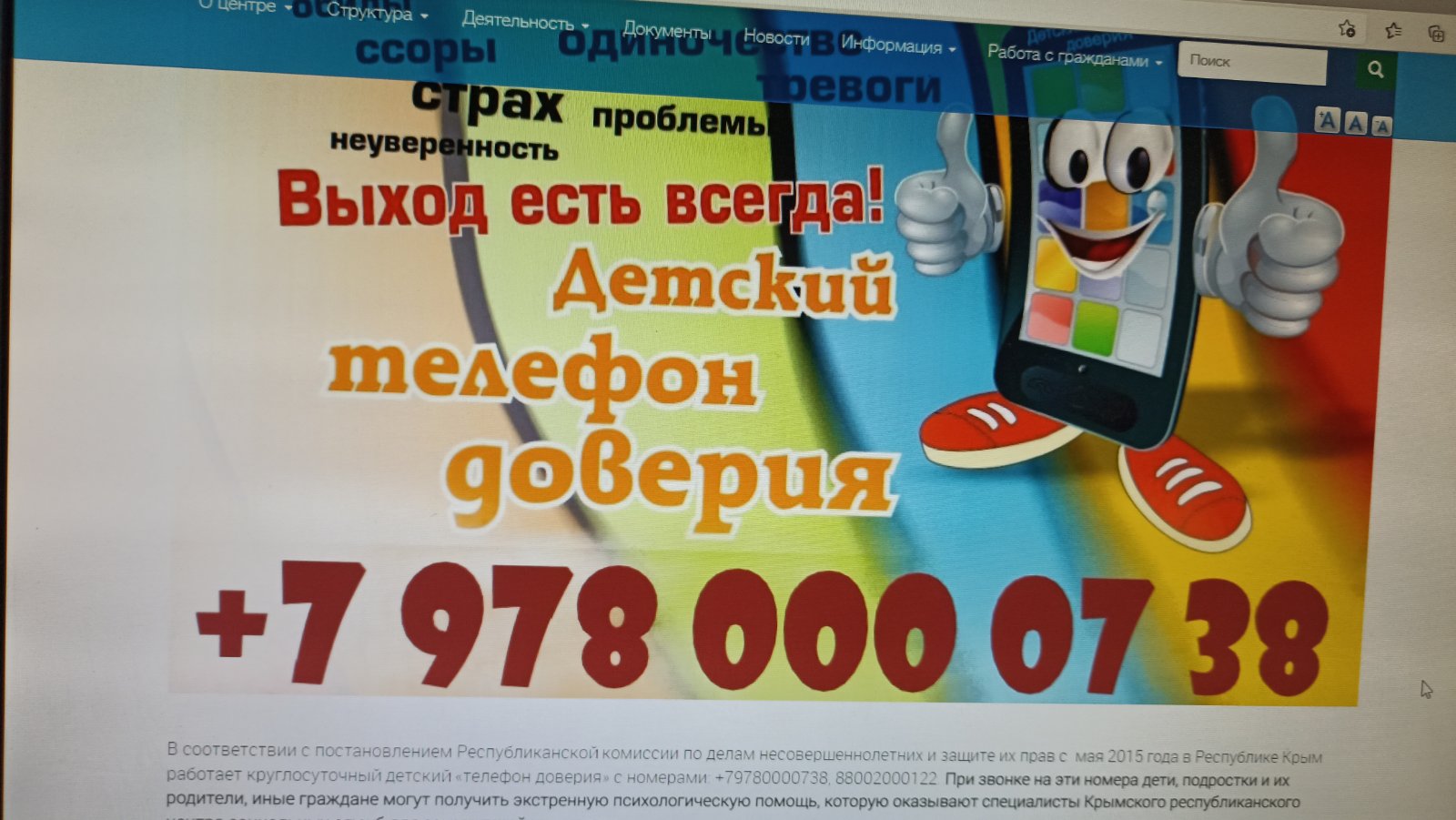 23
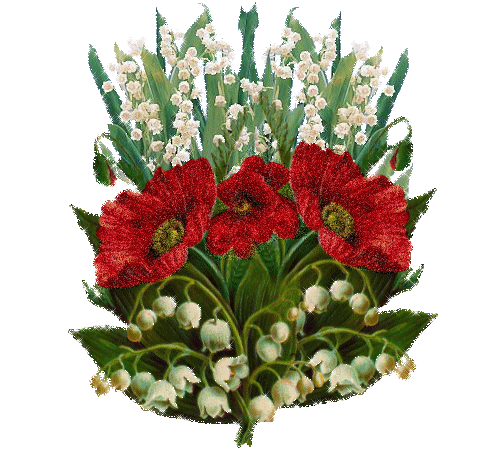 Спасибо за внимание